A037: Gasversorgung und Gaseinlass – Erfahrungen und Ausblick
Holger Viebke
Max-Planck-Institut für Plasmaphysik | Holger Viebke | 02. Juli 2025
Klausurtagung Bansin 2025 – A037 Gasversorgung und GAseinlass
1
Themenübersicht
Auswertung Betrieb OP2.3
Allgemeiner Überblick
Gas Inlet Request
Ausfall AEH10 Piezo
Ausblick OP2.4 ff:
Umbau Armaturenplatte
Umbau Gaswarnanlage, Änderung Sicherheitskonzept (Reaktion bei Störung, Räumung TH) 
Erweiterung für MANTIS
Vorbereitungen D2 Betrieb
Druckaufnehmer N2 Bündelversorgung (Vorschlag)
Begrenzung des Betriebsdruckes auf 10 bar für den Diverorgaseinlass (CN: 2KSKNZ)
Max-Planck-Institut für Plasmaphysik | Holger Viebke | 02. Juli 2025
Klausurtagung Bansin 2025 – A037 Gasversorgung und GAseinlass
2
Auswertung Betrieb OP2.3
Betrieb OP2.3 wurde gewährleistet - keine Verzögerungen durch A037
Personelle Sicherstellung des Kontrollraumbetriebes am Limit => Perspektivisch eine Stelle mehr !?
CoDaC Verfügbarkeit (Fast Interlock Problem gelöst, Ausfall FCS rückläufig  => Anzeige verbessert, Ausfall Gasdatenbank DCD gleichbleibend => Neuinstallation bis OP2.4)
Ausfall Piezo AEH10 Divertorgaseinlass während des laufenden Betriebs (Totalversagen)
Bereitstellen von angeforderten Mischgasen funktionierte reibungslos
Erstmaliger 3He Betrieb (Sondergase für OP2.4 rechtzeitig bestellen!) 
Erstmaliger 15N2 Betrieb über QSQ (Problem Flaschendruck!)
Betriebstäglicher Gasreinheitstest etabliert 
Beschichtungsgasbetrieb reibungslos – erstmaliges Wechseln der Diboranflasche während einer Betriebsphase verlief ohne Vorkommnisse
Max-Planck-Institut für Plasmaphysik | Holger Viebke | 02. Juli 2025
Klausurtagung Bansin 2025 – A037 Gasversorgung und GAseinlass
3
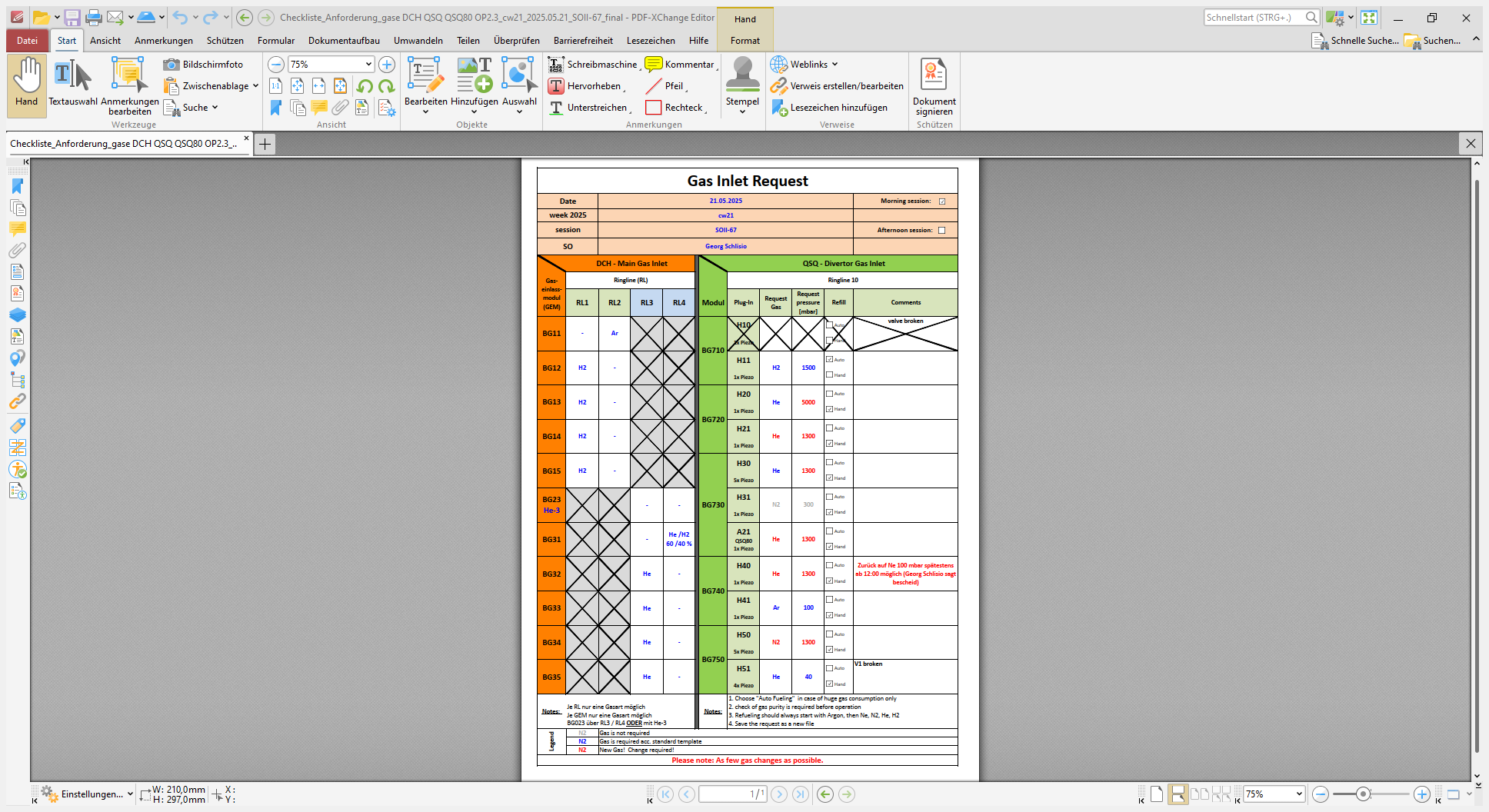 Auswertung OP2.3 – Gas Inlet Request
„Kümmerer“ von Seiten der Physik weiterhin nötig
Ablage der Anforderungen auf x-drive bis Donnerstag für die kommende Woche hat gut funktioniert 
Ziel der Anforderungsblätter ist die vorausschauende Planung der zeitlichen Abfolge der Sessions in Bezug auf die Minimierung der Gaswechsel => weiterhin an diesem Prinzip festhalten
Max-Planck-Institut für Plasmaphysik | Holger Viebke | 02. Juli 2025
Klausurtagung Bansin 2025 – A037 Gasversorgung und GAseinlass
4
Auswertung OP2.3 – Ausfall Piezo AEH10
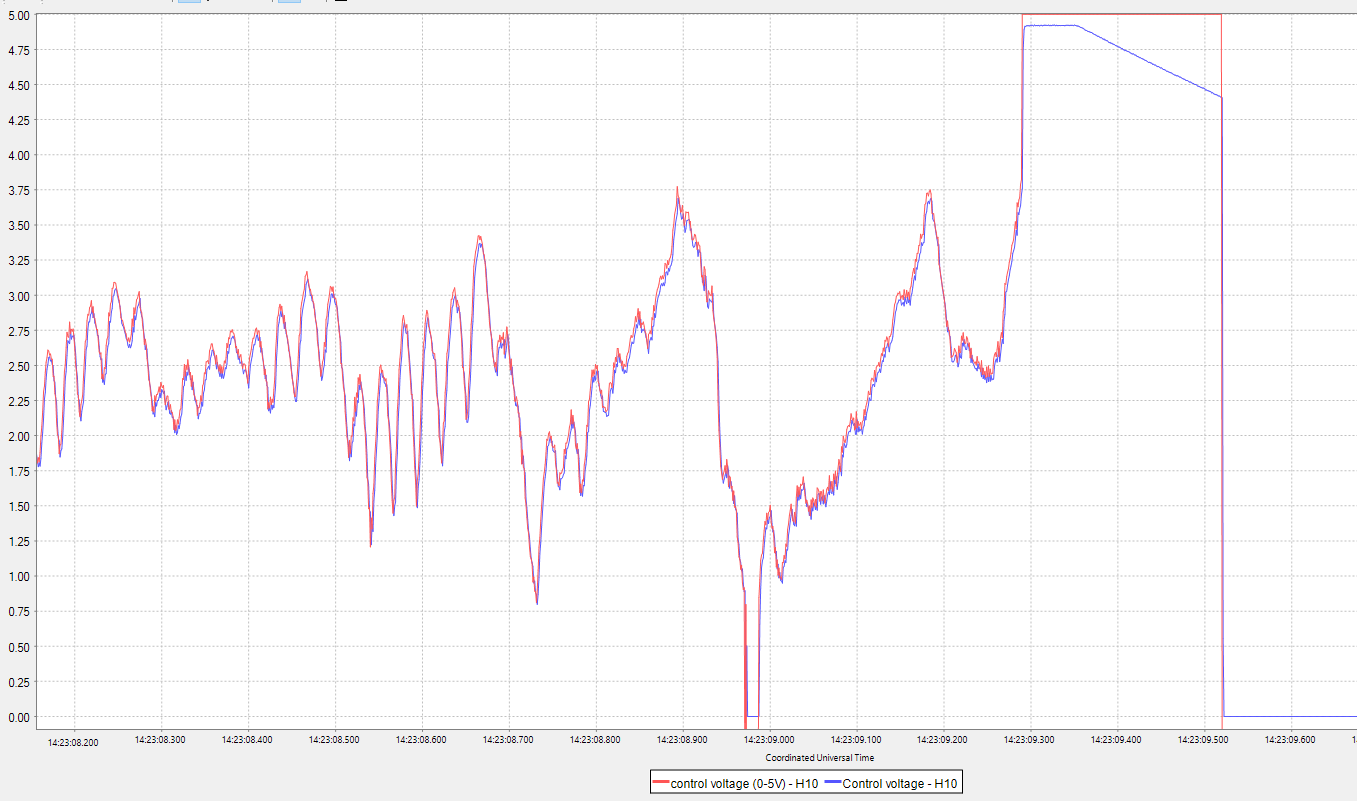 26.02.25 um 14:25 UTC Funktionsfähigkeit verloren.
Messung Kapazität = Messwert 0L ( Sollwert 3,6 µF) => defekt !! 
Messung Widerstand = Messwert 2,8 Ohm => Kurzschluss - defekt !!
Fazit: Der Fehler am Piezo AEH10 ist mit großer Sicherheit ein Kurzschluss. Der Hersteller hat die Annahme aufgrund der Messwerte bestätigt.
Reparatur durch Tausch des Piezoventils = erheblicher technischer und zeitlicher Aufwand = ca. 4 Mannjahre
Max-Planck-Institut für Plasmaphysik | Holger Viebke | 02. Juli 2025
Klausurtagung Bansin 2025 – A037 Gasversorgung und GAseinlass
5
Auswertung OP2.3 –Piezo AEH10 Reparaturkonzept
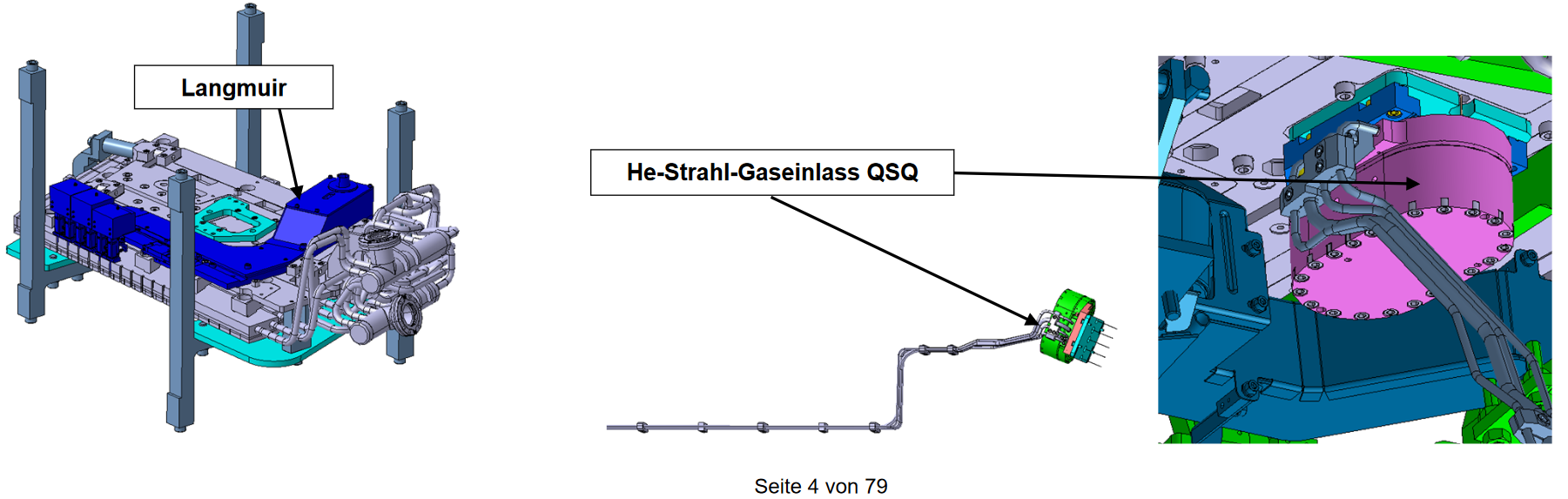 BSK 135 erstellt
NCR (2KSLRA) erstellt und in Arbeit
Reparatur durch Tausch des Piezoventils = erheblicher technischer und zeitlicher Aufwand = ca. 4 Mannjahre
Max-Planck-Institut für Plasmaphysik | Holger Viebke | 02. Juli 2025
Klausurtagung Bansin 2025 – A037 Gasversorgung und GAseinlass
6
Ausblick: Reparaturumbau Armaturenplatten QSQ
bisherige Gestaltung erschwert die Bedienung und schränkt die Möglichkeiten ein
Flexible Gasbereitstellung (gleichzeitig bis zu 3 verschiedene Gase und jedes aktiv geregelt)
Verbesserung für Langpulsbetrieb 
Schnellere Gaswechsel möglich
Lokales Evakuieren und gleichzeitiger Gaseinlass möglich => Zeitersparnis
Druckbegrenzung auf 10 bar => verbesserte Anzeige- und Regelgenauigkeit
Kosten: ca. pro Armaturenplatte ca. 50.000 € , Gesamtkosten ca. 350.000 €
CoDaC Aufwand ca. 4 Monate (derzeit keine Prio durch CoDaC) => IT Queue erstellt 
Erweiterung der Armaturenplatte M4 und M5 für MANTIS ohnehin notwendig
Max-Planck-Institut für Plasmaphysik | Holger Viebke | 02. Juli 2025
Klausurtagung Bansin 2025 – A037 Gasversorgung und GAseinlass
7
Aktuelles R&I Schema Armaturenplatte
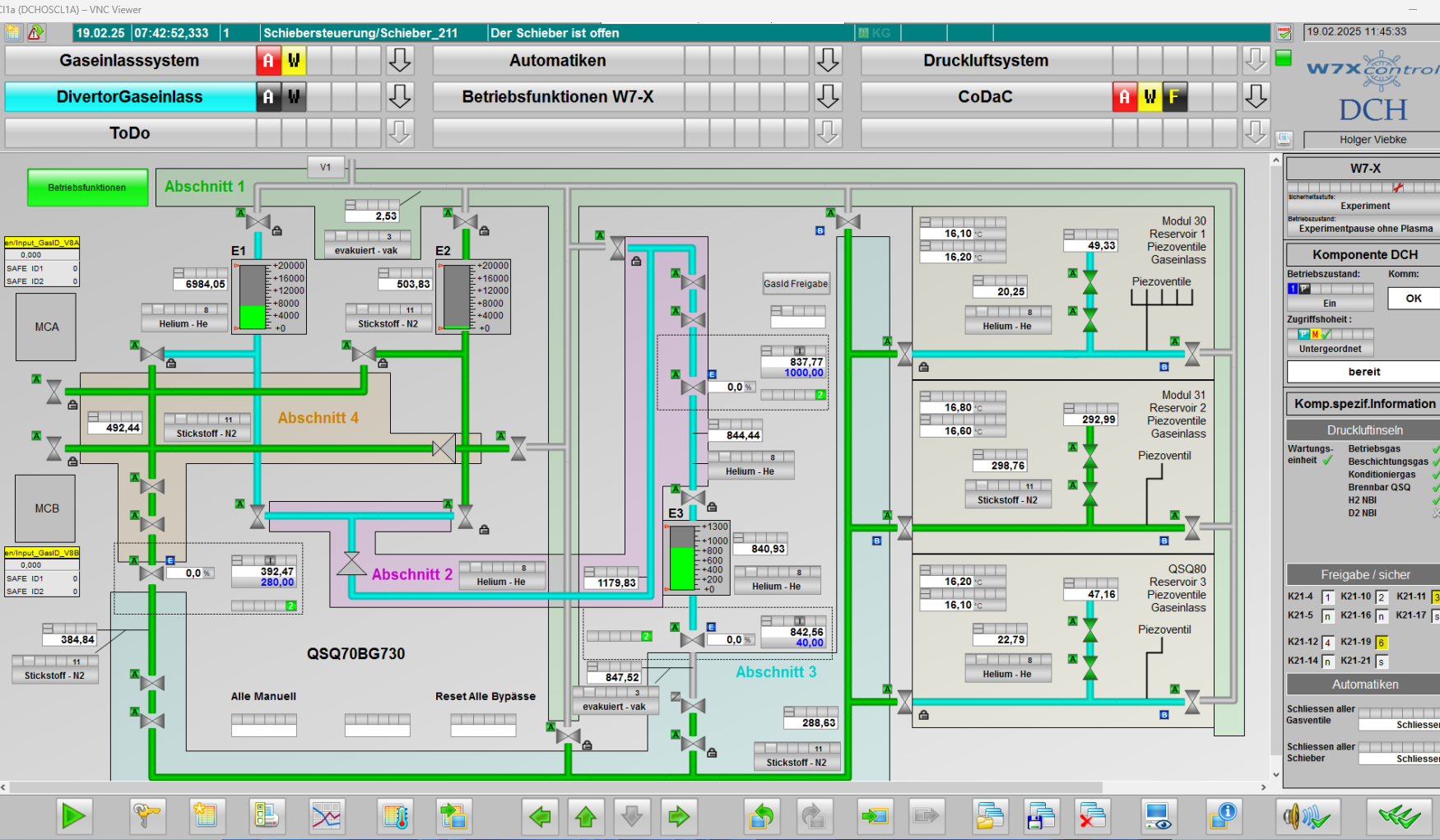 Max-Planck-Institut für Plasmaphysik | Holger Viebke | 02. Juli 2025
Klausurtagung Bansin 2025 – A037 Gasversorgung und GAseinlass
8
LU62
V21
V18
V17
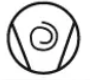 Plasma-gefäß
A21
H30
H31
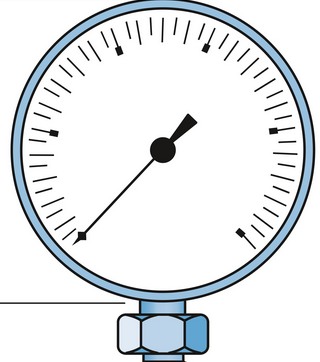 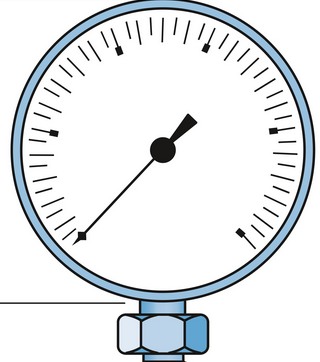 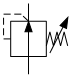 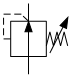 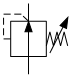 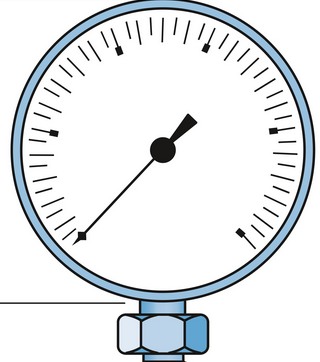 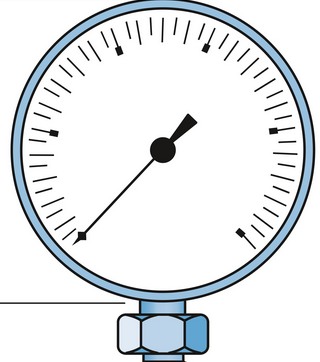 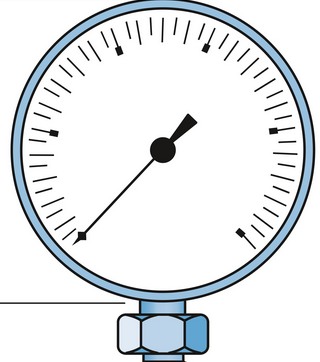 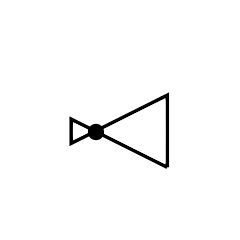 V20
V15
V14
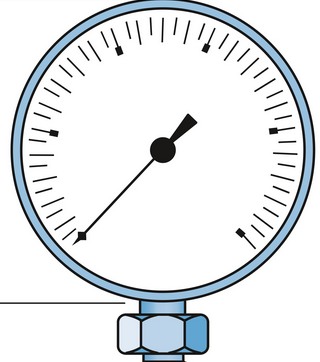 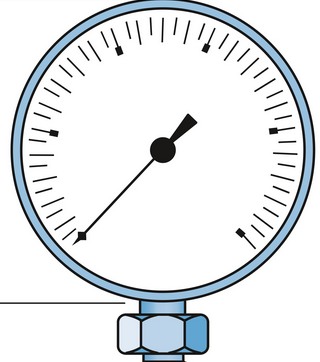 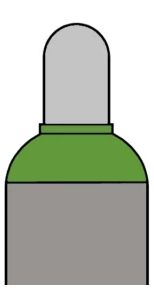 F1
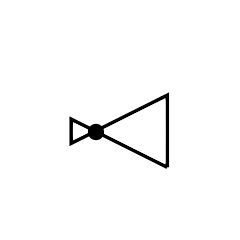 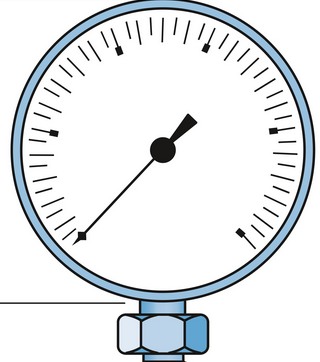 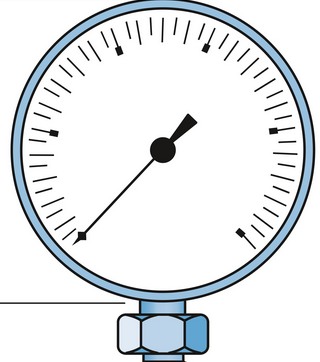 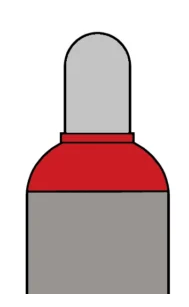 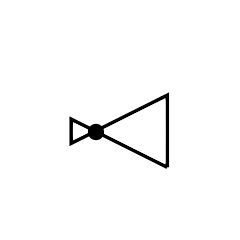 F2
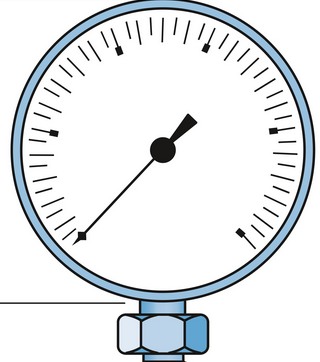 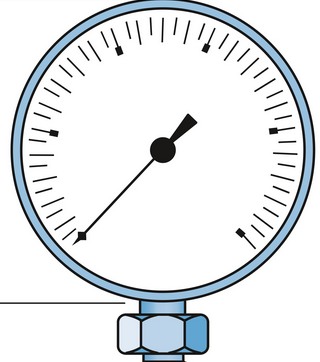 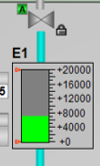 E3
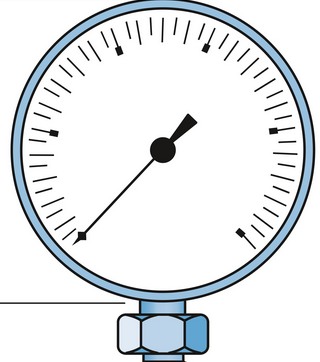 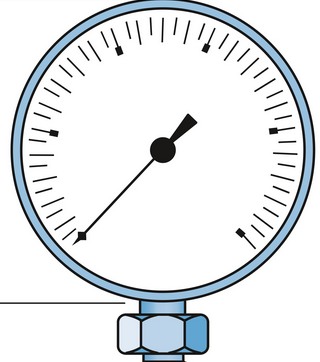 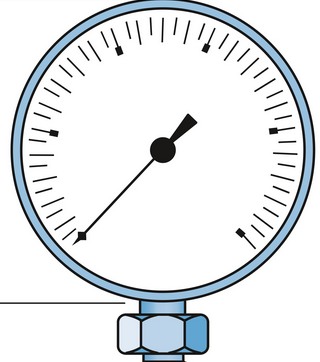 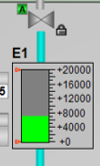 Geplantes R&I Schema
E2
V1
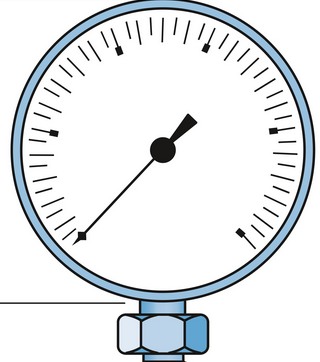 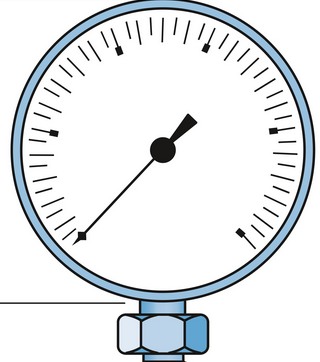 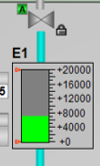 E1
Max-Planck-Institut für Plasmaphysik | Holger Viebke | 02. Juli 2025
Klausurtagung Bansin 2025 – A037 Gasversorgung und GAseinlass
9
Reparaturumbau Armaturenplatten Divertorgaseinlass
Geplanter Bauraum
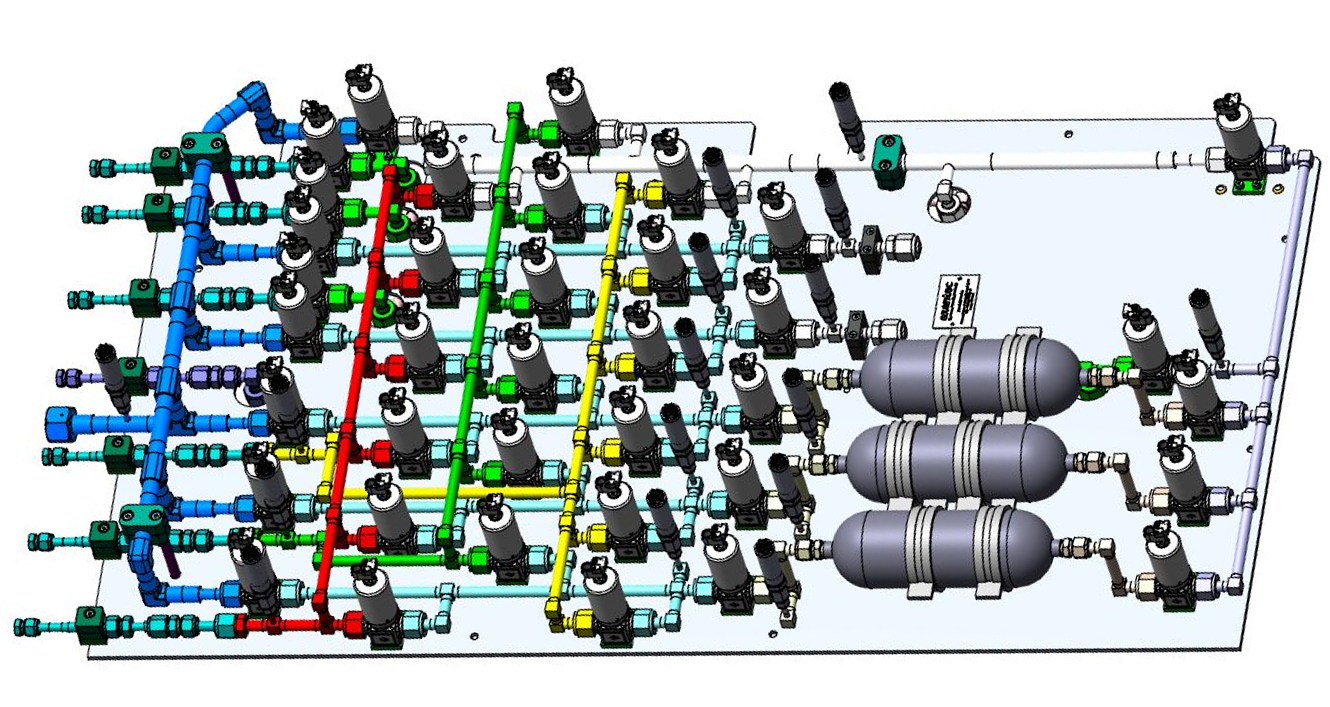 Max-Planck-Institut für Plasmaphysik | Holger Viebke | 02. Juli 2025
Klausurtagung Bansin 2025 – A037 Gasversorgung und GAseinlass
10
Ausblick OP2.4 und ff
PRIO
Reparaturumbau Armaturenplatten QSQ
Umbau Gaswarnanlage aufgrund Aufkündigung Ersatzteilversorgung
Update Sicherheitsanalyse
Änderung Reaktion bei Störungen (Räumung TH)
Erweiterung Armaturenplatte M4 und M5 für MANTIS 
Strahlenschutzbereich für Zentrale Gasversorgung aufheben 
Dadurch Zugang während des Experimentbetriebes möglich (Flaschenwechsel, Kleinreparaturen)
Vorbereitungen D2 Betrieb
A037 betriebsbereit für D2 Betrieb
NBI Versorgung mit H2 in Klärung -  CN 2KRETV  (Personensicherheit bei geöffneter TH)
Begrenzung des Betriebsdruckes auf 10 bar für den Divertorgaseinlass (Umbau Station K) 
CN 2KSKNZ wurde erstellt: liegt noch bei QM => Notwendig für MANTIS
Druckaufnehmer N2 Bündelversorgung
2
2
1
3
3
1
3
Max-Planck-Institut für Plasmaphysik | Holger Viebke | 02. Juli 2025
Klausurtagung Bansin 2025 – A037 Gasversorgung und GAseinlass
11
Anhang
Max-Planck-Institut für Plasmaphysik | Holger Viebke | 02. Juli 2025
Klausurtagung Bansin 2025 – A037 Gasversorgung und GAseinlass
12
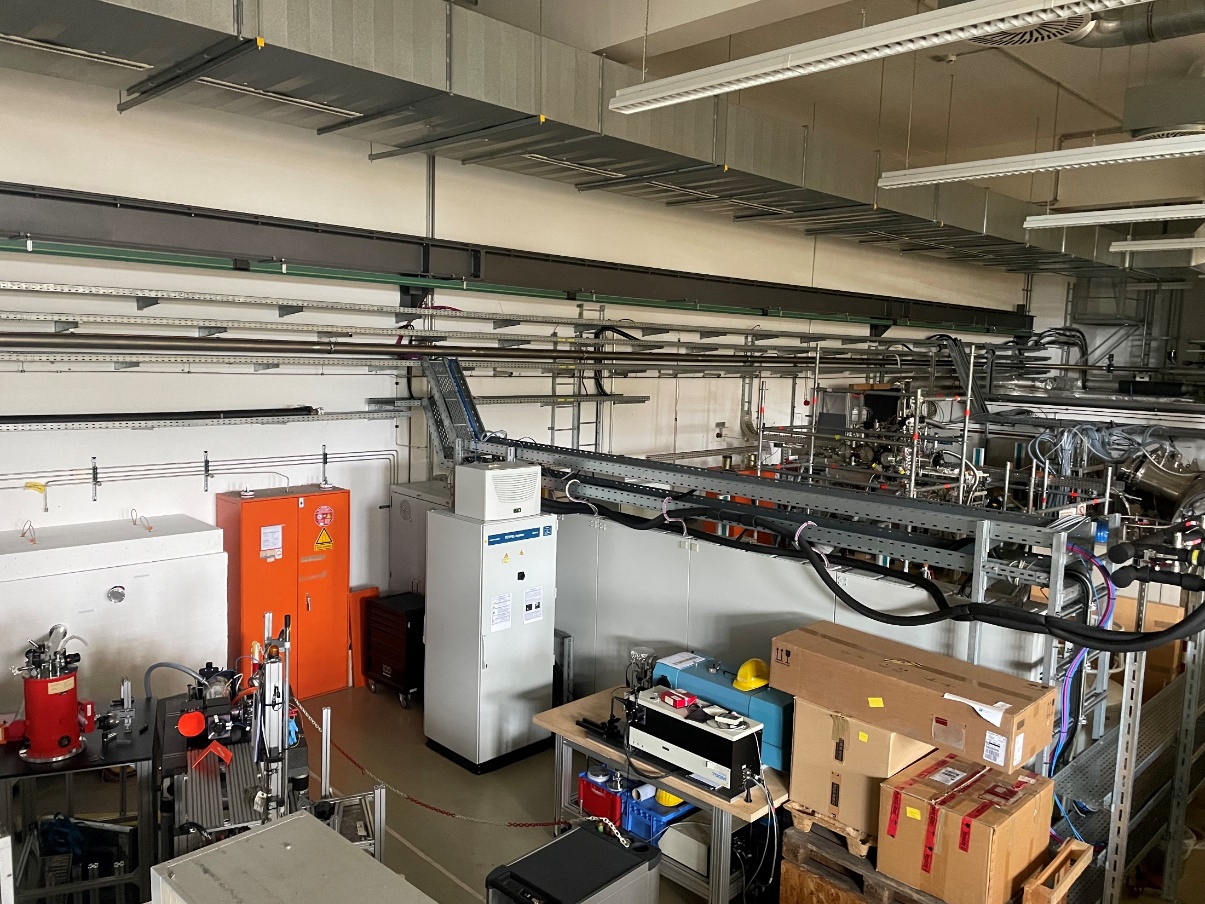 Aufbau einer H-Versorgung ausschließlich für NBI

Es wird in der Diagnostikhalle an der Wand zur Torushalle ein He-Gasflaschenschrank für den Pellet-injektor genutzt, um dort zusätzlich die Wasserstoffversorgung der beiden NBI-Injektoren unterzubringen.
Diese Gasflasche wird an eine bereits bestehende Wasserstoffleitung, die früher für die WEGA genutzt wurde, angeschlossen. Diese Leitung führt in die Torushalle in die Nähe der DCN Matrix.
Dort erfolgt ein Anschluss an die bereits bestehende Wasserstoffleitung zu den beiden NBI-Injektoren.
Das System wird betrieben als zusätzlicher Anlagenteil der Zentralen Gasversorgung.
Ein Vakuumsystem ist nicht notwendig, da Spülung nur mit Eigengas erfolgen soll.
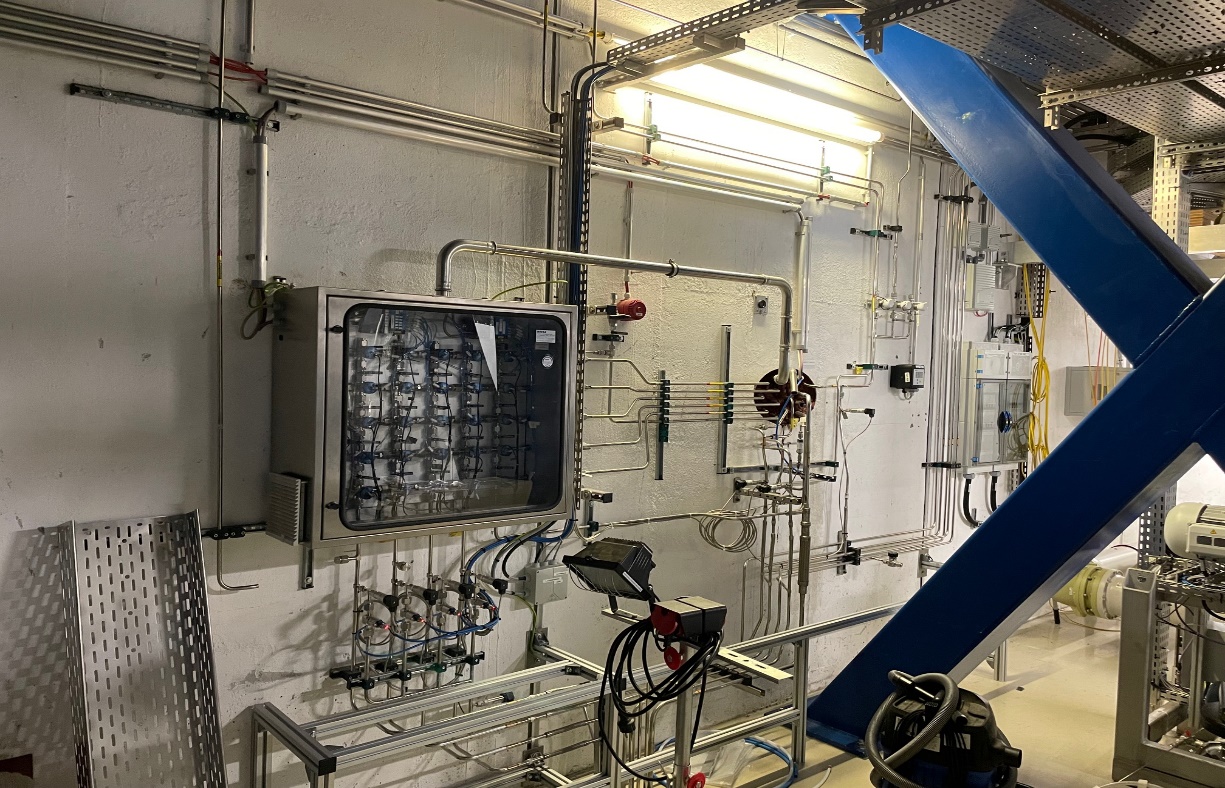 Anschluss an LU62
Anschluss an 
WEGA-Ltg.
Gasflaschenschrank
Diagnostikhalle
Change Note 2KRETV
Verbindung zwischen WEGA-Ltg und NBI-H-Ltg.
Torushalle, 1.UG unter großem Hallentor
Aktuell: 2.8.24
Change Note 2KRETV
Piezo: Messung Kapazität und Widerstand
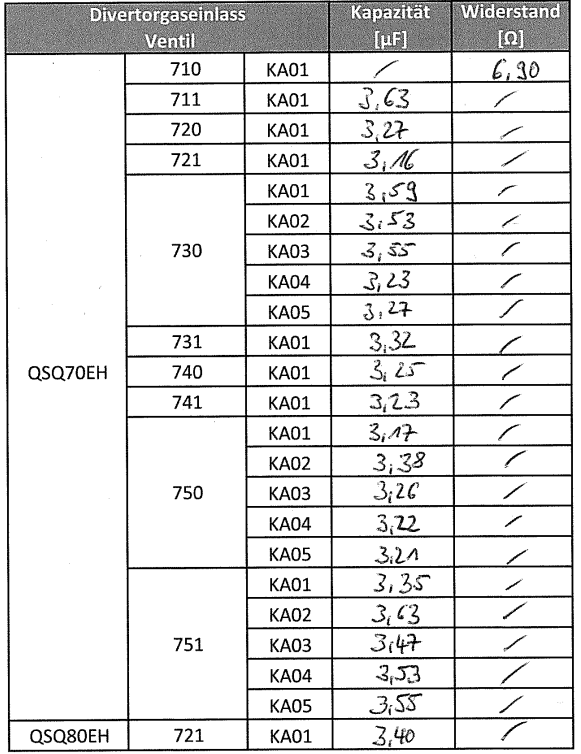 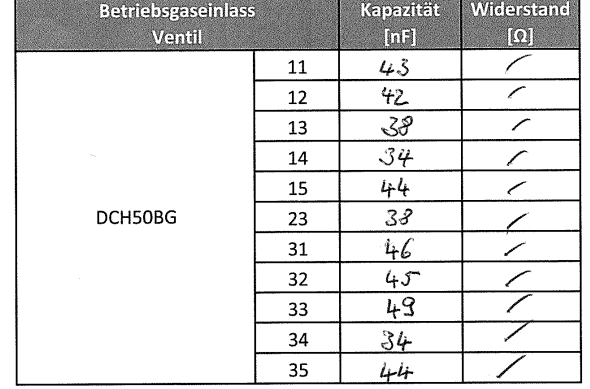 ??
Messung durchgeführt am 24.06.2025
Max-Planck-Institut für Plasmaphysik | Holger Viebke | 02. Juli 2025
Klausurtagung Bansin 2025 – A037 Gasversorgung und GAseinlass
15